C3181 Biochemie
23a_Redoxní pochody, dýchací řetězec
Petr Zbořil
11/21/2013
1
Obsah
Redoxní reakce v biochemii, rozdělení, smysl a význam. 
Respirační řetězec, jeho komponenty (cytochromy, ubichinon), struktura komplexů I - IV.
Petr Zbořil
11/21/2013
2
Význam oxidoredukčních pochodů v biochemii
Přeměna substrátů 
Oxygenace, hydroxylace, 
Syntézy, transformace, anabolismus
Různorodá skupina, kvantitativně minoritní

Energetický význam 
Uvolňování resp. ukládání metabolicky využitelné energie
Kvantitativně převládá, uniformní (ne však jednoduchá)
Petr Zbořil
11/21/2013
3
Charakteristika enzymů
Enzymy skupiny oxidoreduktas – EC 1…
Názvosloví systematické 
donor:akceptor oxidoreduktasa
Triviální 	
dehydrogenasy – odebírají elektrony ze substrátu
oxidasy – předávají elektrony na kyslík (finální akceptor) – tvoří H2O
aerobní dehydrogenasy – přenos elektronů ze substrátu na kyslík – tvoří H2O2 
reduktasy (jiný akceptor)
peroxidasy, katalasy
oxygenasy (mono- a di-)
Footer Text
11/21/2013
4
Obecné pojmy a vztahy
Oxidace a redukce
přenos elektronů – donor : akceptor

Směr přenosu 
záležitost E (formálně E0)
parametry látky a kvantitativních poměrů
 
ΔG0 = - nF.Δ E0 	ΔG = - nF.ΔE
 
E’ = E0’ + RT/nF . ln (aox/ared)
 
E’ resp. E0’ pro nestandartní podmínky
Footer Text
11/21/2013
5
Pochody zajišťující transformaci a využívání energie
Složité systémy enzymů jako přenašečů elektronů 
Umožňují konversi energie na metabolicky využitelnou formu (typicky ATP, ale i jiné)
Jednoduchý pochod – jednostupňová oxidace – energie jako teplo – smysl přeměna substrátů
Dýchací (respirační) řetězec – zdroj energie
Systém navazujících přenašečů elektronů
Substrát (primární donor) – finální akceptor (obvykle O2 – alternativy)
Synonymum řetězec přenosu elektronů
Uspořádání přenašečů – sekvence dle E0’ 
Komplex uskladňující energii uvolněnou oxidací
Spřažení obou pochodů
Footer Text
11/21/2013
6
Schema dýchacího řetězce
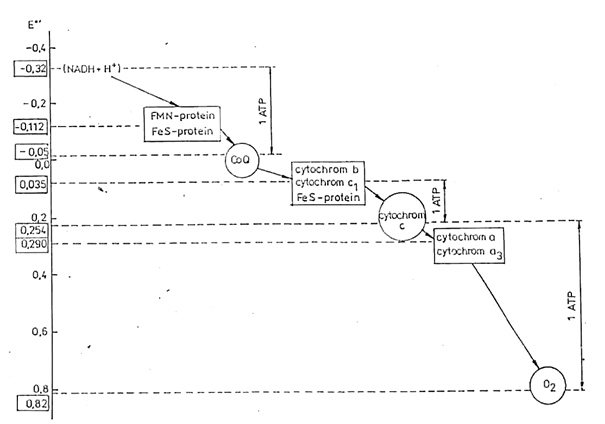 Uspořádání přenašečů – sekvence dle E0’
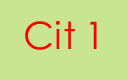 Petr Zbořil
11/21/2013
7
Sekvence přenašečů e-
Redukce NAD+ - není součástí RC
NADH – substrát – donor e-
Nejvýznamnější, ale i jiné (sukcinát)
Petr Zbořil
11/21/2013
8
Sekvence přenašečů e-
Redukce FMN v CI
	Podobně FAD v CII
	Méně energie – E vyšší
Petr Zbořil
11/21/2013
9
Sekvence přenašečů e-
Redukce CoQ - sběrnice
Petr Zbořil
11/21/2013
10
Sekvence přenašečů e-
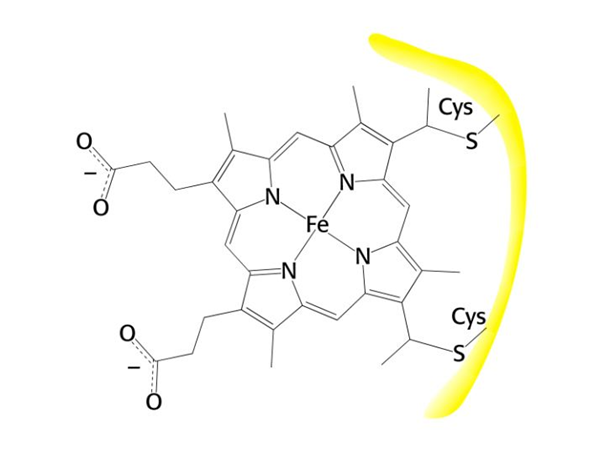 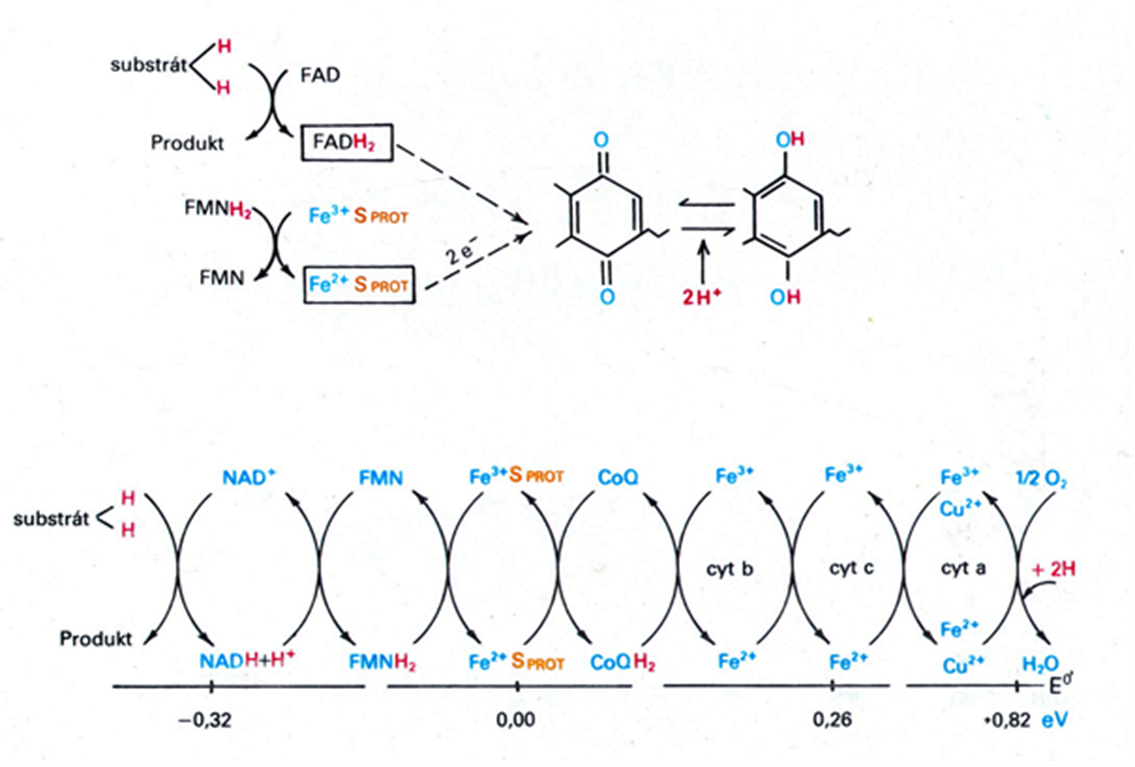 Cytochromová 
část
Přenos e- bez H
Vazba hemu
na apocyt c
Různé hemy
Fe2+ - Fe3+ 
Terminální 
cyt c oxidasa
Petr Zbořil
11/21/2013
11
Organisace RC v membráně
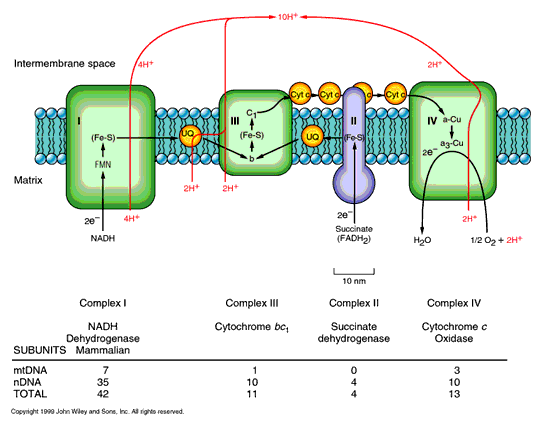 Komplexy
v IMM
Cytoplasmatická
membrána
(prokaryonti)
Petr Zbořil
11/21/2013
12